Схематичное устройство автомобиля
Выполнил мастер ПОУ-4
Гвоздь А.П.
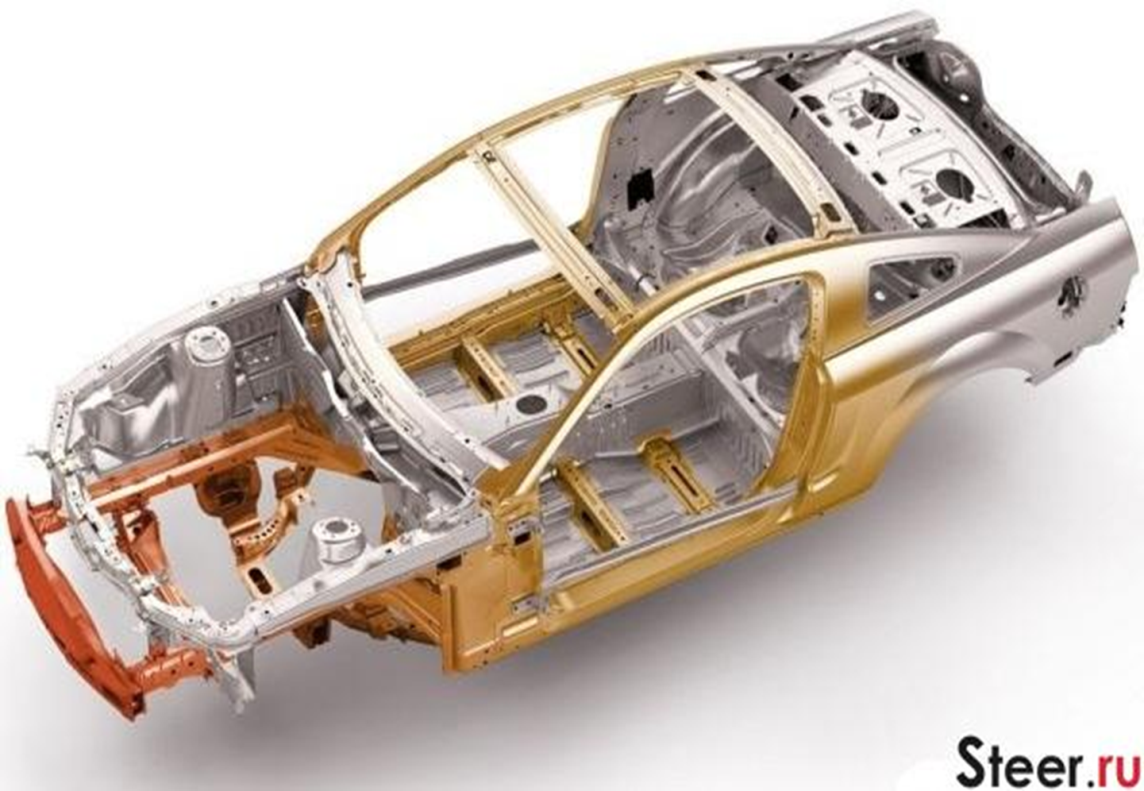 Схематичное устройство автомобиля
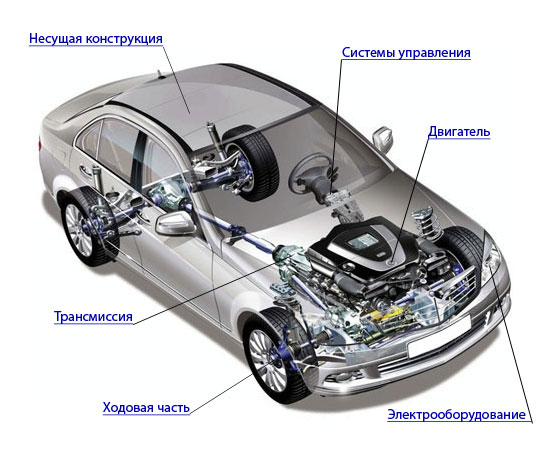 Легковой автомобиль состоит из следующих частей:
кузов (несущая конструкция);
ходовая часть;
трансмиссия;
двигатель внутреннего сгорания (бензиновый или дизельный);
система управления двигателем и электрооборудование.
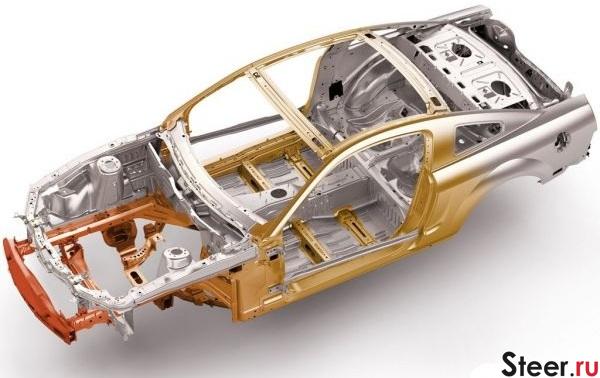 Кузов автомобиля
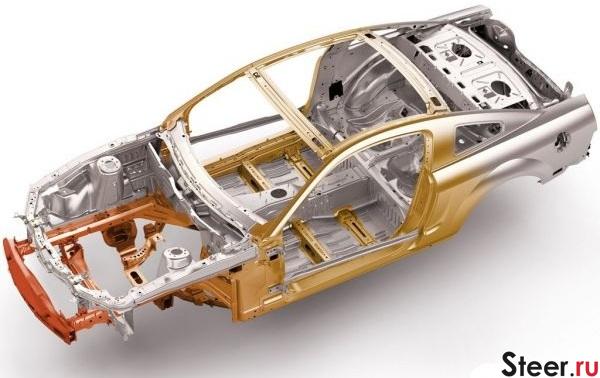 Кузов автомобиля
Не многим известно, что первые автомобили не имели кузова, а все узлы крепились к раме, подобно грузовым машинам или мотоциклам.
Кузов легкового автомобиля является несущей частью, к которой крепятся практически все узлы и агрегаты.
Но в гонке за снижением массы машины производители отказались от рамной конструкции, и появился современный кузов, который собственно и является своеобразной рамой.
Кузов автомобиля
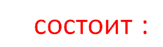 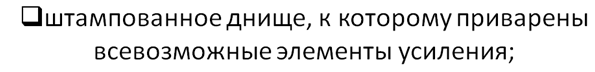 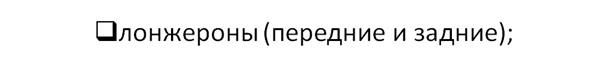 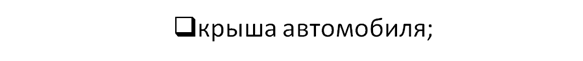 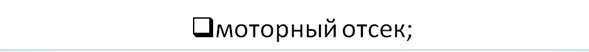 прочие навесные составляющие
Поскольку кузов является некой пространственной конструкцией, то данное разделение весьма условно, потому как все детали взаимосвязаны между собой. Лонжероны обычно являются единым целым с днищем или привариваются к нему и служат опорой для подвески. К навесным составляющим можно отнести крылья, крышку багажника, капот и двери. Задние крылья чаше привариваются к кузову, а передние могут быть съемными.
Ходовая часть
Ходовая часть состоит из множества агрегатов и узлов, при помощи которых автомобиль собственно имеет возможность передвигаться. Основные составляющие практически любой ходовой части:
подвеска (передняя и задняя);
ведущие мосты;
колеса.
Ходовая часть
На большинстве современных легковых автомобилей устанавливается передняя независимая подвеска типа MacPherson (МакФерсон). Такой тип подвески позволяет значительно улучшить управляемость автомобиля и комфорт. В независимой подвеске каждое колесо крепится к кузову при помощи собственно крепежной системы. Зависимая подвеска уже давно устарела, но все же присутствует на многих автомобилях. Задняя зависимая подвеска может представлять собой жесткую балку или ведущий мост, в случае с заднеприводным автомобилем.
Трансмиссия
основным предназначением которой является передача крутящего момента с вала двигателя на колеса машины
Трансмиссия состоит из следующих узлов:
сцепление;
коробка переключения передач (КПП);
ведущий мост (мосты);
шарниры равных угловых скоростей или карданная передача.
Сцепление автомобиля предназначено для соединения вала двигателя с валом коробки передач и призвано обеспечить плавную передачу крутящего момента. Коробка переключения передач необходима для изменения передаточного числа и снижения нагрузки на двигатель автомобиля. Ведущий мост монтируется в корпусе коробки передач (передний привод) или служит задней балкой (задний привод). Карданная передача или ШРУСы соединяют КПП с ведущим мостом или непосредственно с колесами машины.
Трансмиссия
основным предназначением которой является передача крутящего момента с вала двигателя на колеса машины
Трансмиссия состоит из следующих узлов:
сцепление;
коробка переключения передач (КПП);
ведущий мост (мосты);
шарниры равных угловых скоростей или карданная передача.
Сцепление автомобиля предназначено для соединения вала двигателя с валом коробки передач и призвано обеспечить плавную передачу крутящего момента. Коробка переключения передач необходима для изменения передаточного числа и снижения нагрузки на двигатель автомобиля. Ведущий мост монтируется в корпусе коробки передач (передний привод) или служит задней балкой (задний привод). Карданная передача или ШРУСы соединяют КПП с ведущим мостом или непосредственно с колесами машины.
Двигатель
Основное предназначение двигателя – преобразование тепловой энергии сгоревшего топлива в энергию механическую, которая передается на колеса автомобиля через трансмиссию.
Электрооборудование
Электрооборудование автомобиля включает в себя следующие основные узлы:
аккумуляторная батарея (АКБ);
генератор переменного тока;
электропроводка;
система управления двигателем;
потребители электроэнергии.
Электрооборудование
аккумуляторная батарея (АКБ);
Аккумуляторная батарея является постоянным возобновляемым источником энергии и предназначена для запуска двигателя. В случае если двигатель не запущен, АКБ питает электроэнергией все потребители автомобиля.
Электрооборудование
генератор переменного тока;
Генератор служит для поддержания в борт-сети постоянного напряжения и подзарядки АКБ.
Электрооборудование
электропроводка
Электропроводка представляет собой множество проводов, которые образуют бортовую сеть автомобиля, соединяющую между собой все источники и потребители электроэнергии
Электрооборудование
система управления двигателем;
. Система управления двигателем состоит из электронного блока управления (ЭБУ) и всевозможных датчиков.
Электрооборудование
Потребителями являются фары, задние фонари, система зажигания и пуска двигателя, стеклоочистители, электростеклоподъемники и прочее.